Section 2.4
Linear
Functions
 and Slope
Objective 1
Use intercepts to graph a linear function in standard form.
Linear Functions
All equations of the form                     are straight lines when graphed, as long as A and B are not both zero.

Such an equation is called the standard form of the equation of the line.

To graph equations of this form, two very important points are used – the intercepts.
Translating Phrases into Expressions
Example
Graph the equation using intercepts.
Find the x-intercept. Let          and then solve   for x.
					
					Replace y with 0
					Multiply and simplify
					Divide by 

	The x-intercept is        so the line passes 	through
Example (cont)
Find the y-intercept.  Let          and then solve for y.
					
					Replace x with 0
					Multiply and simplify
					Divide by 4

	The y-intercept is 3, so the line passes through
Example (cont)
Find a checkpoint, a third ordered-pair solution. For our checkpoint, we will let (because         is not the x-intercept) and find the corresponding value for y.
					
				      Replace x with 1
				      Multiply
				      Add 2 to both sides
				      Divide by 4 and simplify
	The checkpoint is the ordered pair
Example (cont)
Graph the equation by drawing a line through the three points. The three points in the figure below lie along the same line.  Drawing a line through the three points results in the graph of
(0,3)
(1,3.5)
(-6,0)
Objective 1: Example
1.	Graph:
	Find the x - intercept setting  



	Find the y - intercept by setting
Objective 1: Example (cont)
Plot the points and draw the line that passes 	through them.
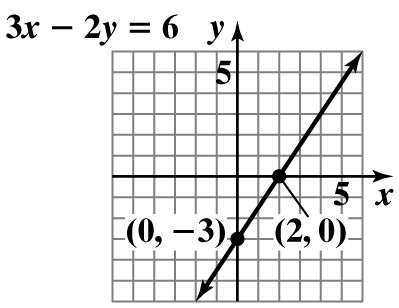 Objective 2
Compute a line’s slope.
Slope
The change in the y values is the vertical change or the “Rise”.
The change in the x values is the horizontal change or the “Run.”
m is commonly used to denote the slope of a line. The slope of a line is related to its steepness. 
When the slope is positive, the line rises from left to right.
When the slope is negative, the line falls from left to right.
Slope of a Line
The slope m of the line through the two distinct points              and              is m, where				

where
Note that you may call either point 
However, don’t subtract in one order in the numerator and use another order for subtraction in the denominator or the sign of your slope will be wrong.
Slopes of Lines
Example
Find the slope of the line passing through the pair of points. Then explain what the slope means.  			and
Let                             and
Remember, the slope is obtained as follows:


This means that for every six units that the line (that passes through both points) travels up, it also travels 11 units to the right.
Objective 2: Example
2.	Find the slope of the line passing 	through          and
Objective 3
Find a line’s slope and y-intercept from its equation.
Slopes of Lines
Example
Give the slope and y-intercept for the line whose equation is:
 
				Subtract 3x from both sides
				Simplify
				Divide both sides by 
				Simplify
Therefore, the slope is      and the y-intercept is
Objective 3: Example
3.	Give the slope and the y-intercept for the 	line whose equation is 
	First, convert the equation to slope-intercept 	form by solving the equation for y.
Objective 3: Example (cont)
In this form, the coefficient of x is the line’s slope and the constant term is the y-intercept.
The slope is 2 and the y-intercept is
Objective 4
Graph linear functions in slope-intercept form.
Slopes of Lines
Example
Graph the line whose equation is 
The equation                     is in the form 
The slope is 2 and the y-intercept is 3.
Now that we have identified the slope and the y-intercept, we use the three steps in the box to graph the equation.
Example (cont)
Plot the point containing the y-intercept on the y-axis. The y-intercept is 3. We plot the point         	      shown below.
(0,3)
Example (cont)
Obtain a second point using the slope, m.  Write m as a fraction, and use rise over run, starting at the point containing the y-intercept, to plot this point.  We express the slope, 2, as a fraction.

We plot the second point on the line by starting at           the first point. Based on        the slope, we move 2 units up (the rise) and 1 unit to the right (the run). This puts us at a second point on the line,          shown on the graph.
(1,5)
(0,3)
Example (cont)
Use a straightedge to draw a line through the two points. The graph of                 is shown below.
(1,5)
(0,3)
Objective 4: Example
Graph the line whose equation is
	Begin by plotting the y-intercept of 
	Then use the slope of 4 to plot more points.
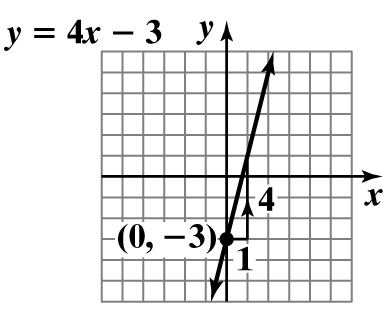 Objective 5
Graph horizontal or vertical lines.
Horizontal and Vertical Lines
(0,b)
(a,0)
Example
Graph the linear equation: 
All ordered pairs that are solutions of            have a value of y that is always       Any value can be used for x. Let’s select three of the possible values for x:
Example
Upon plotting the three resultant points and connecting the points with a line, the graph is the solution.
Example
Graph the linear equation:
All ordered pairs that are solutions of          have a value of y that is always 5.  Any value can be used for x. Let’s select three of the possible values for y:
Example
Upon plotting the three resultant points  and connecting the points with a line, the graph is the solution.
(5,5)
(5,1)
(5,-3)
Objective 5: Example
5a.	Graph          in the rectangular 	coordinate system.
	         is a horizontal line.
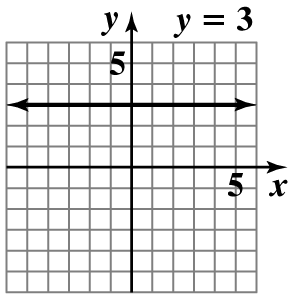 Objective 5: Example
5b.	Graph            in the rectangular 	coordinate system.
	           is a horizontal line.
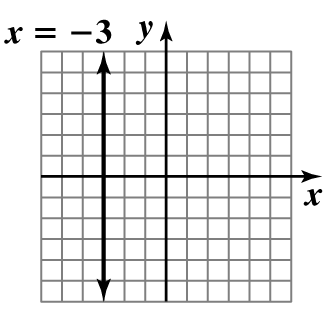 Objective 6
Interpret a slope as rate of change.
Slope as Rate of Change
Slope is defined as the ratio of a change in y to a corresponding change in x. For a linear function, slope may be interpreted as the rate of change of the dependent variable per unit change in the independent variable.

Our next example shows how slope can be interpreted as a rate of change in an applied situation. When calculating slope in applied problems, keep track of the units in the numerator and denominator.
Example
A linear function that models data is described.  Find the slope of each model. Then describe what this means in terms of the rate of change of the dependent variable y per unit change in the independent variable x.
The linear function                   models the average cost in dollars of a retail drug prescription in the United States, y, x years after 1991.
The slope of the linear model is 2.  This means that every year (since 1991) the average cost in dollars of a retail drug prescription in the U.S. has increased approximately $2.
Objective 6: Example
6.	Use the graph to find the slope of the line 	segment for the period from 1965 through 	1970.
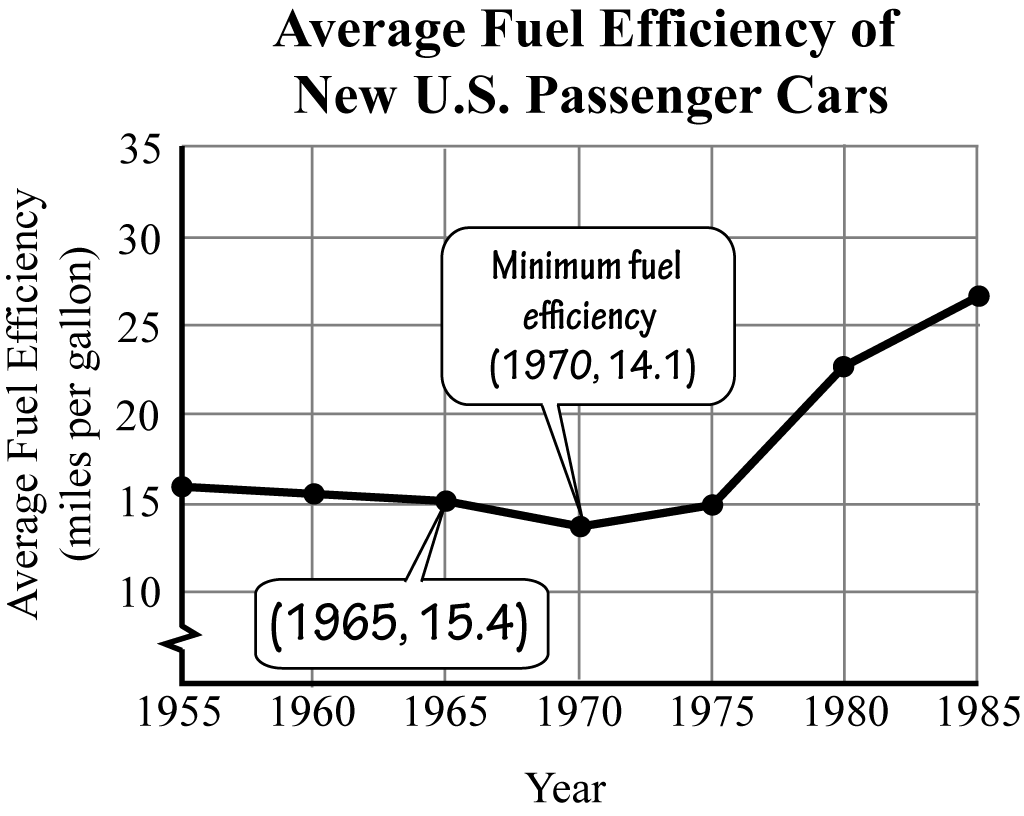 Objective 7
Find a function’s average rate of change.
Average Rate of Change
If the graph of a function is not a straight line, the average rate of change between any two points is the slope of the line containing the two points.
Objective 7: Example
7.	When a person receives a drug injected into 	a muscle, the concentration of the drug          	in the body, measured in milligrams per      	100 milliliters, is a function of the time 	elapsed after the injection, measured in 	hours. The 	graph below represents such a 	function, where x represents hours after the 	injection and         is the drug’s concentration 	at time x. Find the average rate of change in 	the drug’s concentration between 1 hour and 	3 hours.
Objective 7: Example (cont)
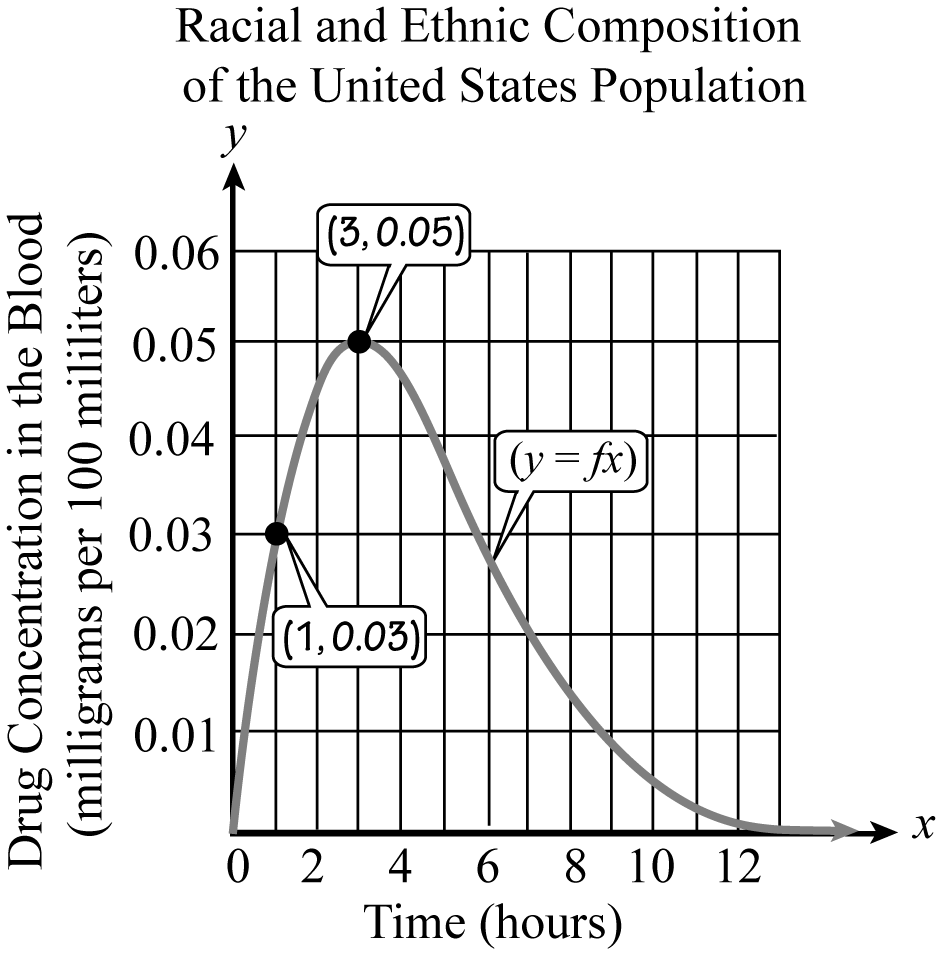 Objective 7: Example (cont)
The average rate of change between 1 hour and   3 hours is 0.01. This means that the drug’s concentration is increasing at an average rate of 0.01 milligram per 100 milliliters per hour.
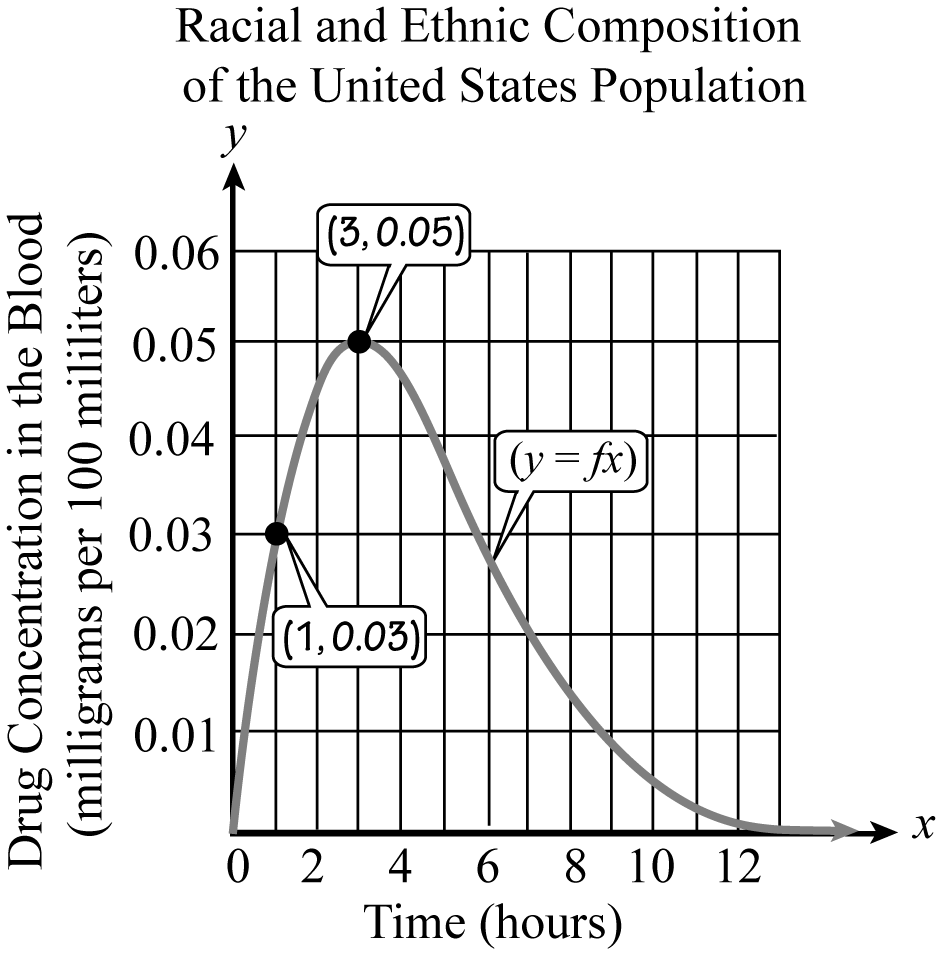 Objective 8
Use slope and y-intercept to model data.
Linear Modeling
Linear functions are useful for modeling data that fall on or near a line. The next example will illustrate how we can use the equation                  to obtain a model for the data and make predictions about the future.
Example
Find a linear function, in slope-intercept form or a constant function that models the given description. Describe what each variable in your model represents. Then use the model to make a prediction.
In 1998, there were 84 million Internet users in the United States and this number has increased at a rate of 21 million users per year since then.
Example (cont)
where       is the number of U.S. Internet users (in millions) x years after 1998.  We predict in 2018, there will be 				                  million U.S. Internet users.
Objective 8: Example
8.	The amount of carbon dioxide in the 	atmosphere, measured in parts per million, 	has 	been increasing as a result of the burning of oil 	and coal. The buildup of gases 	and particles is 	believed to trap heat and raise the planet’s            	temperature. The pre-industrial concentration of 	atmospheric carbon dioxide was 280 parts per 	million. The scatter plot shows the average 	atmospheric concentration of carbon dioxide, 	in parts per million, for selected years from 1950 	through 2009.
Objective 8: Example (cont)
Use the line in the scatter plot to find a function in the form                            that models average atmospheric concentration of carbon dioxide,            in parts per million, x years after 1950. Round m to two decimal places.
Use the line segment passing through(59, 385) and (0, 310)to obtain a model.
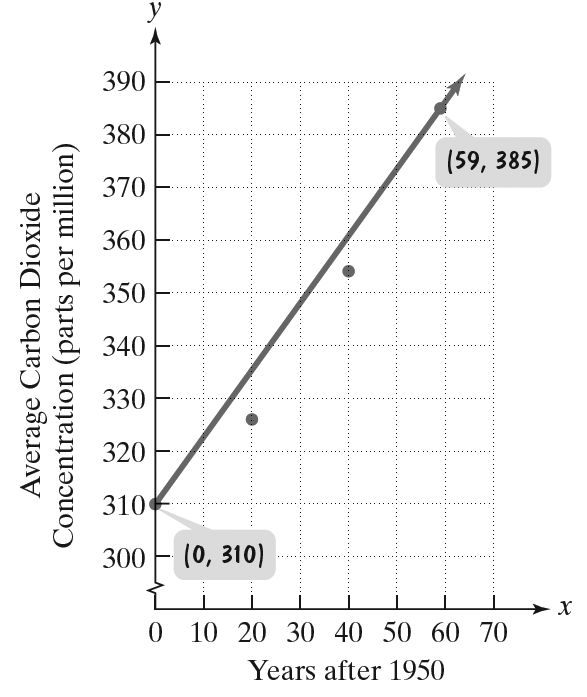 Objective 8: Example (cont)
We need values for m, the slope, and b, the y-intercept.


The point  (0, 310) gives us the y-intercept of 310.
Thus,
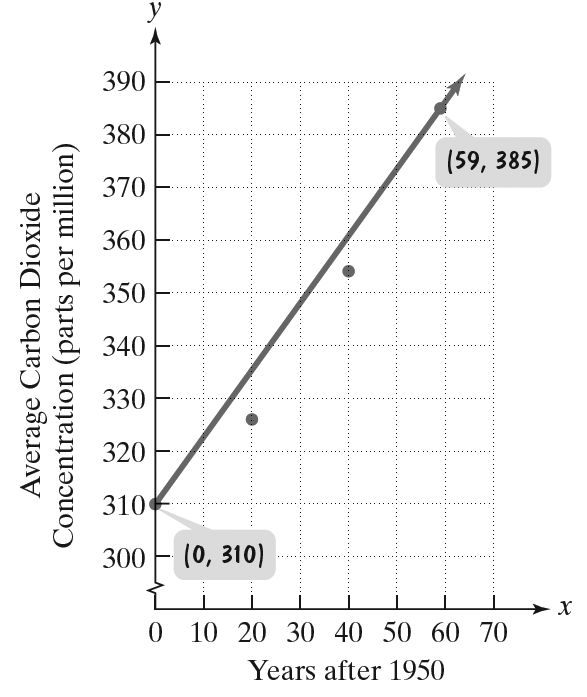 Section 2.5
The Point-Slope
Form of the 
Equation of 
a Line
Point-Slope Form
Objective 1
Use the point-slope form to write equations of a line.
Example
Write the point-slope form and then the slope-intercept form of the equation of the line with    slope      that passes through the point           

				Substitute the given values
				Simplify
This is the equation of the line in point-slope form.
				Distribute
				Subtract 4 from both sides
This is the equation of the line in slope-intercept form.
Example
Write the point-slope form and then the slope-intercept form of the equation of the line that passes through the points           and           .
First we must find the slope of the line. That is done as follows:

Now find the two forms of the equation of the line.  To find the point-slope form of the line, use either point provided. Use           .
Example (cont)
Substitute the given values
				Simplify
This is the equation of the line in point-slope form.
				Distribute
				Subtract 4 from both sides
This is the equation of the line in slope-intercept form.
Equations of Lines
Deciding which form to use:
Objective 1: Example
Write the point-slope form and the slope-intercept form of the equation of the line with slope      that passes through the point
	Point-Slope Form:
Objective 1: Example
Now we solve                           , the point-	slope form, for y and write an equivalent 	equation in slope-intercept form
	Slope-Intercept Form
Objective 2
Model data with linear functions and make predictions.
Example
Drugs are an increasingly common way to treat depressed and hyperactive kids. The line graphs represent models that show users per 1000 U.S. children, ages 9 through 17.
Stimulants like Ritalin
(2001,34.2)
30
(1995,24)
Users Per 1000 Children
20
(2001,16.4)
10
Antidepressants like Prozac
(1995,8)
1997
1998
1999
1995
1996
2001
2000
Y E A R
Example (cont)
(a)	Find the slope of the blue line segment for 	children using stimulants. Describe what this 	means in terms of rate of change.
(b)	Find the slope of the red line segment for 	children using antidepressants. Describe 	what this means in terms of rate of change.
(c)	Do the blue and red line segments lie on 	parallel lines? What does this mean in terms 	of the rate of change for children using 	stimulants and children using 	antidepressants?
Example (cont)
(a)	Find the slope of the blue line segment for 	children using stimulants. Describe what this 	means in terms of rate of change.


	This means that every year (since 1995), 	approximately 1.7 more children (per 1000) 	use stimulants like Ritalin.
Example (cont)
(b)	Find the slope of the red line segment for 	children using antidepressants. Describe 	what this means in terms of rate of change.


	This means that every year (since 1995), 	approximately 1.4 more children (per 1000) 	use antidepressants like Prozac.
Example (cont)
(c)	Do the blue and red line segments lie on 	parallel lines? What does this mean in terms 	of the rate of change for children using 	stimulants and children using 	antidepressants?
	The blue and red lines do not lie on parallel 	lines. This means that the number of child 	users for stimulants like Ritalin is increasing 	faster than the number of child users for 	antidepressants like Prozac.
Objective 2: Example
The data for the life expectancy for American women are displayed as a set of six points in the scatter plot. Also shown is a line that passes through or near the six points.
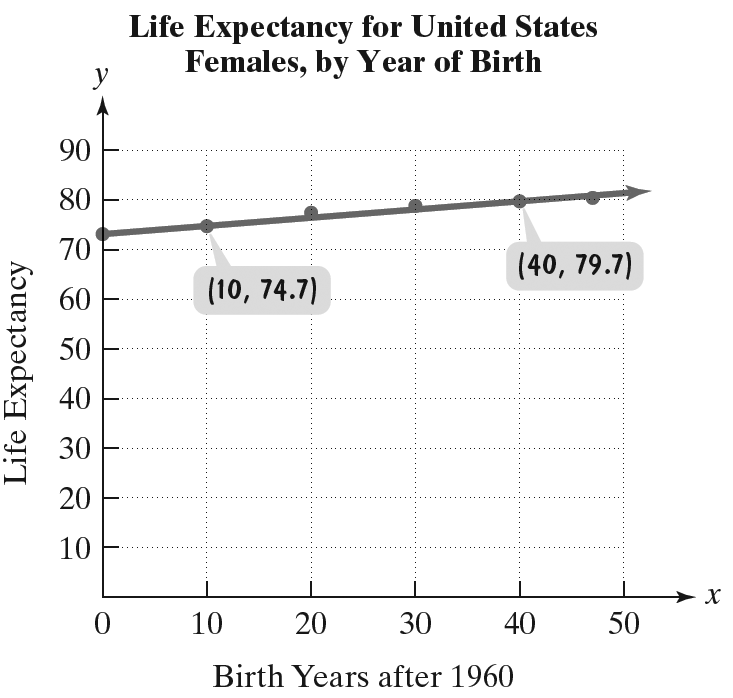 Objective 2: Example (cont)
Use the data points labeled by the voice balloons to write the slope-intercept form of the equation of this line. Round the slope to two decimal places. Then use the linear function to predict the life expectancy of an American woman born in 2020.
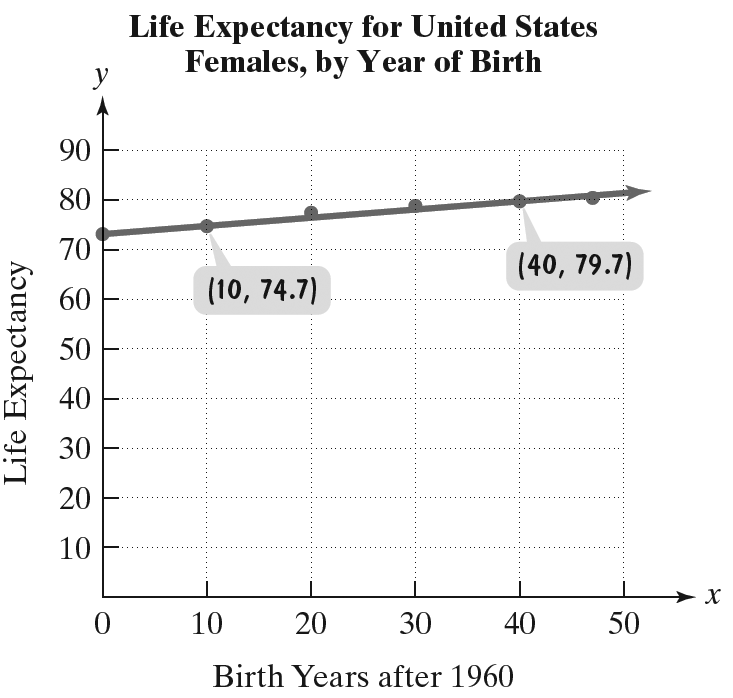 Objective 2: Example (cont)
First, find the slope.							

Then use the slope and one of the points to write the equation in point-slope form.
Using the point
Objective 2: Example (cont)
Next, since 2020 is 60 years after 1960, substitute 60 into the function:  
This means that the life expectancy of American women in 2020 is predicted to be 83.2 years. 

Answers vary due to rounding and choice of point. If point                 is chosen,                               and the life expectancy of American women in 2020 is predicted to be 83.1 years.
Objective 3
Find slopes and equations of parallel and perpendicular lines.
Parallel and Perpendicular Lines
Parallel and Perpendicular Lines
Two lines are parallel if they have the same slope.
The following lines are parallel:
                 and                 are parallel.
		   and                   are parallel.
Parallel and Perpendicular Lines
Parallel and Perpendicular Lines
One line is perpendicular to another line if its slope is the negative reciprocal of the slope of the other line.
The following lines are perpendicular:
                and                   are perpendicular. 
	           and                     are perpendicular.
Example
Write an equation of the line passing through            and parallel to the line whose equation is 
Since the desired line to represent is parallel to the given line, they have the same slope. Therefore the slope of the new line is also            . Therefore, the equation of the new line is:
				Substitute the given values
				Simplify
				Distribute
				Subtract 4 from both sides
Example
Write an equation of the line passing through           and perpendicular to the line whose equation is                   
The slope of the given equation is            .  Therefore, the slope of the new line is     , since                     Therefore, the using the slope and the point           , the equation of the line is as follows:
Example (cont)
Substitute the given values
				Simplify
				Distribute
				Subtract 4 from both sides
Example (cont)
Common Denominators
				Common Denominators
				Simplify
Objective 3: Example
3a.	Write an equation of the line passing 	through            and parallel to the line whose 	equation is                  Express the 	equation 	in point-slope form and slope-intercept form.
	Since the line is parallel to                  we 	know it will have slope 
	We are given that it passes through           .  	We use the slope and point to write the 	equation in point-slope form.
Objective 3: Example (cont)
Point-Slope form:
	Solve for y to obtain slope-intercept form.


																Slope-Intercept form:
Objective 3: Example
3b.	Write an equation of the line passing through 	             and perpendicular to the line whose 	equation is  		 Express the equation 	in point-slope form and slope-intercept form.
	First, find the slope of the line  
	Solve the given equation for y to obtain 	slope-intercept form.
Objective 3: Example (cont)
Since the slope of the given line is        the 	slope of any line perpendicular to the given 	line is 3.
	We use the slope of 3 and the point          	to write the equation in point-slope form.
Objective 3: Example (cont)
Solve for y to obtain slope-intercept form.